CDDIS as an IVS Data Center
Colin McLaughlin
VLBI Rep for the CDDIS
Colin.mclaughlin@nasa.gov
Justine Woo
DAAC Scientist
Justine.y.woo@nasa.gov
[Speaker Notes: Crustal Dynamic Data Information System

DAAC = distribution active archive center]
Agenda/Table of Contents
What is a Data Center?

How to use the CDDIS Data Center

Special Topics
Data Discoverability
Digital Object Identifiers (DOIs)
What is the CDDIS Data Center?
What is a Data Center? 
What is a Data in the context of the International VLBI Service?
What is a Data Center?
General Definition
An entity created to store, manage, and distribute large amounts of data for an organization
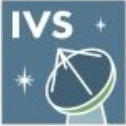 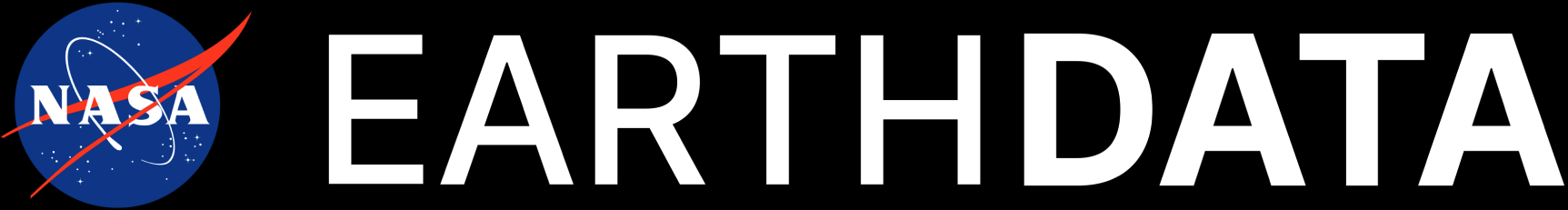 International VLBI Service
[Speaker Notes: We support two organizations. 1) NASA Earthdata project, 2) International VLBI Service]
CDDIS Support for the Earthdata Project
As one of nearly a dozen Earthdata Data Centers, the CDDIS strives to provide continuous public access to the following data and products:
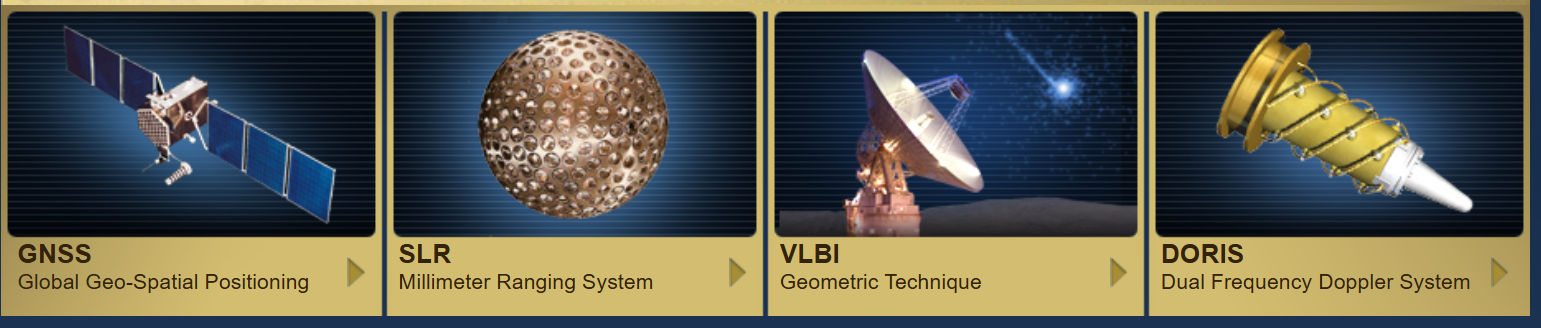 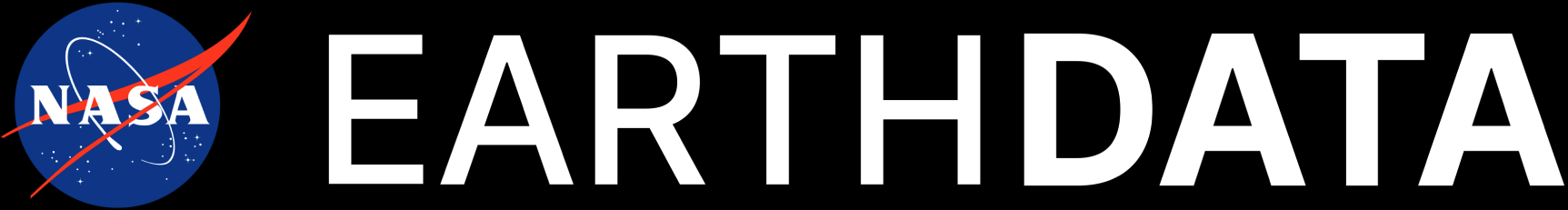 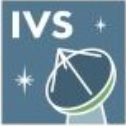 CDDIS Support for the IVS
Goal: provide continuous public access to IVS data and products
2024 CDDIS Downloads for VLBI Files Based on Country Code
[Speaker Notes: Repository for VLBI data, products, and related files used to support the creation of data and products
Primary means of distributing VLBI products to users
Works with the Coordinating Center and Analysis Centers to ensure all information and data required by IVS components are quickly and readily available

Distribution]
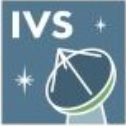 CDDIS Support for the IVS
The CDDIS
Data Centers are imperative for a functional VLBI supply chain
[Speaker Notes: CDDIS Supply chain

Of course as a representative from a Data Center, we put ourselves in the middle here.  But you can see that if we do not operate as promised, all aspects of the VLBI supply chain are impacted.]
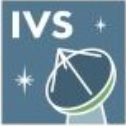 CDDIS Support for the IVS - Mirroring
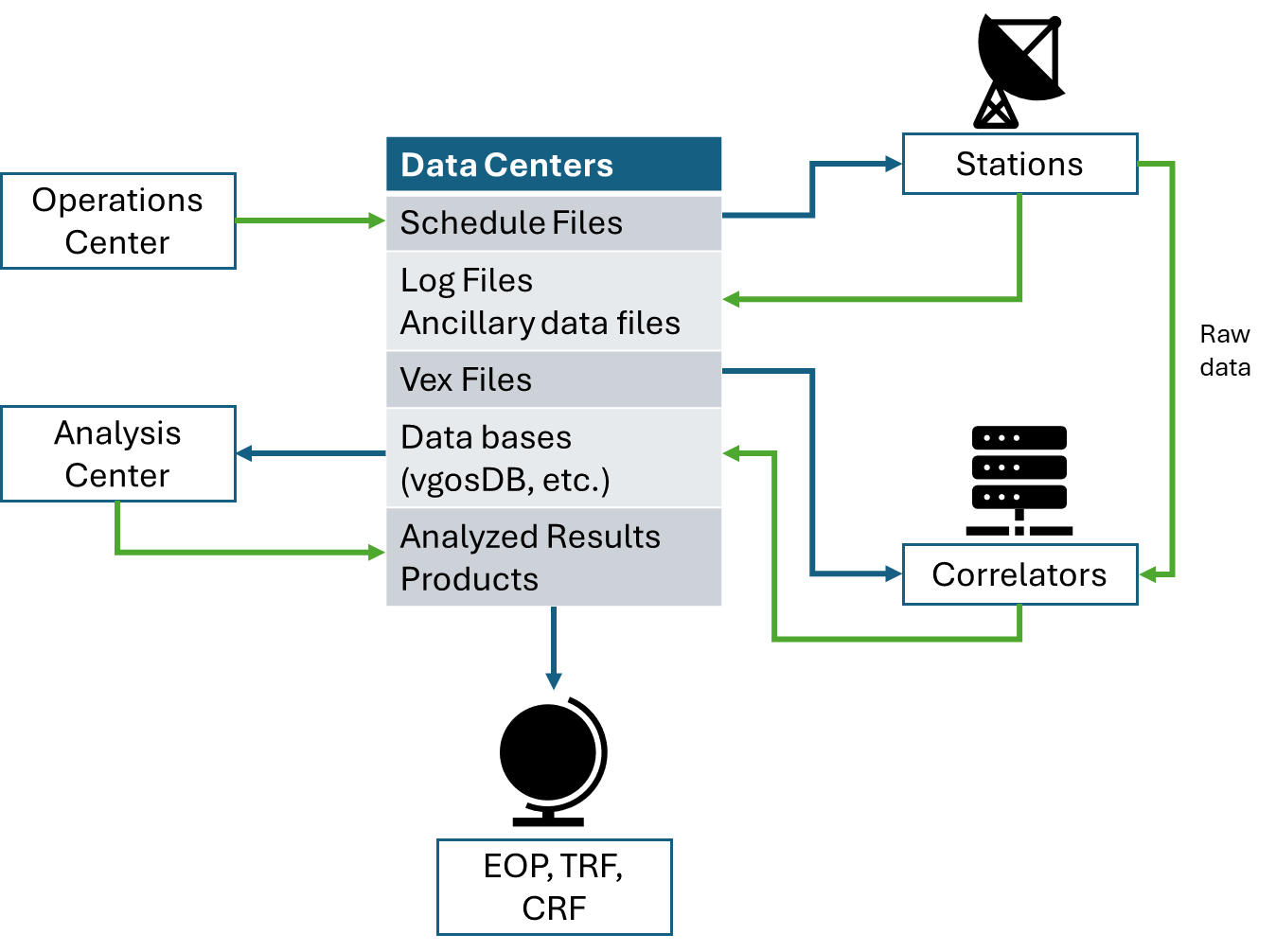 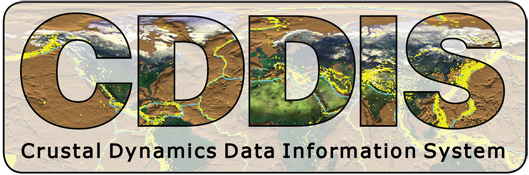 All 3 data Centers strive to perfectly mirror one another. 
Within 4 hours
As of 2022, we use common quality control scripts
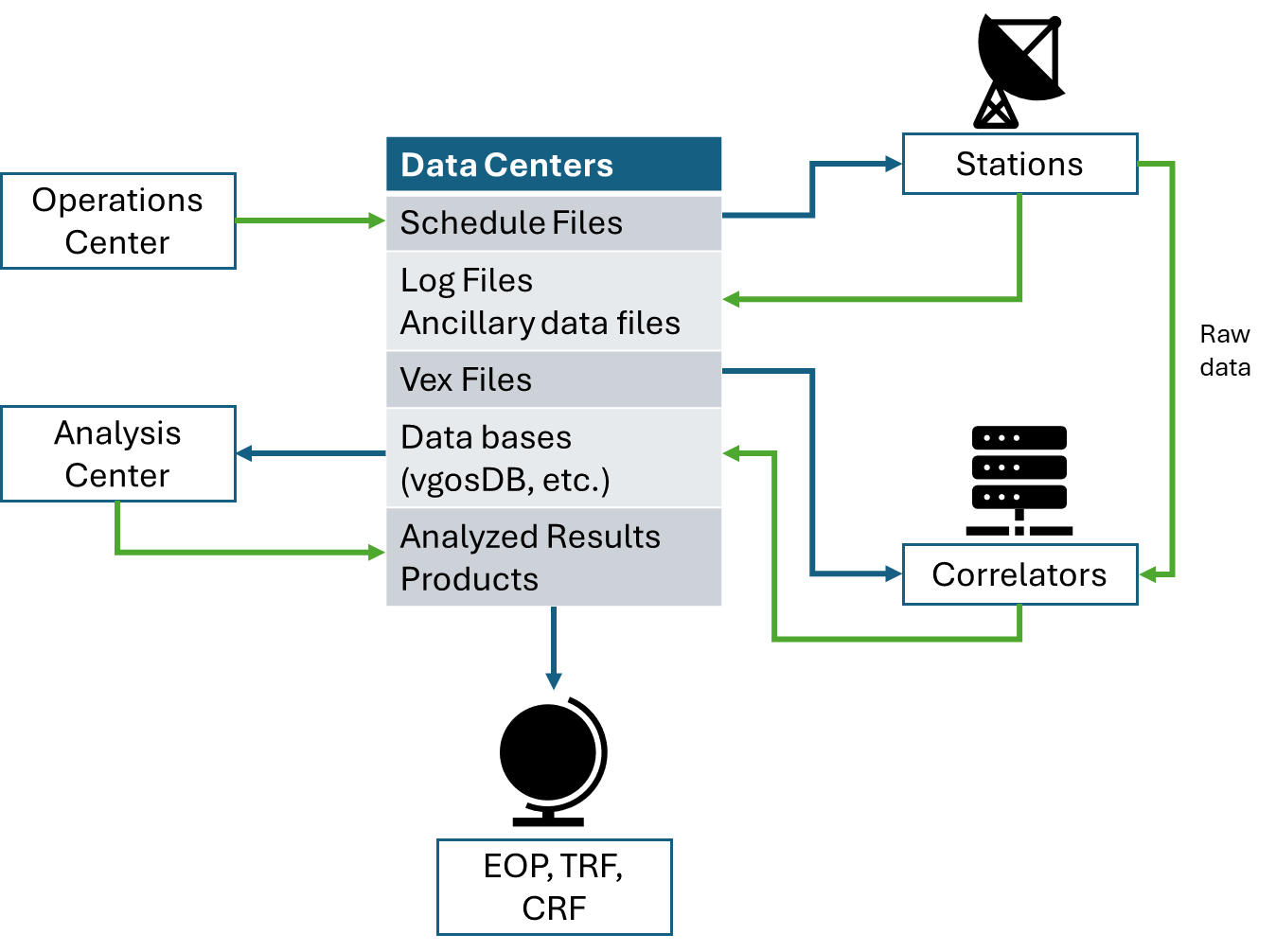 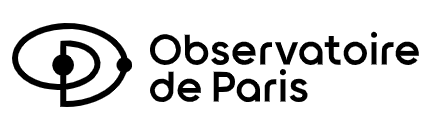 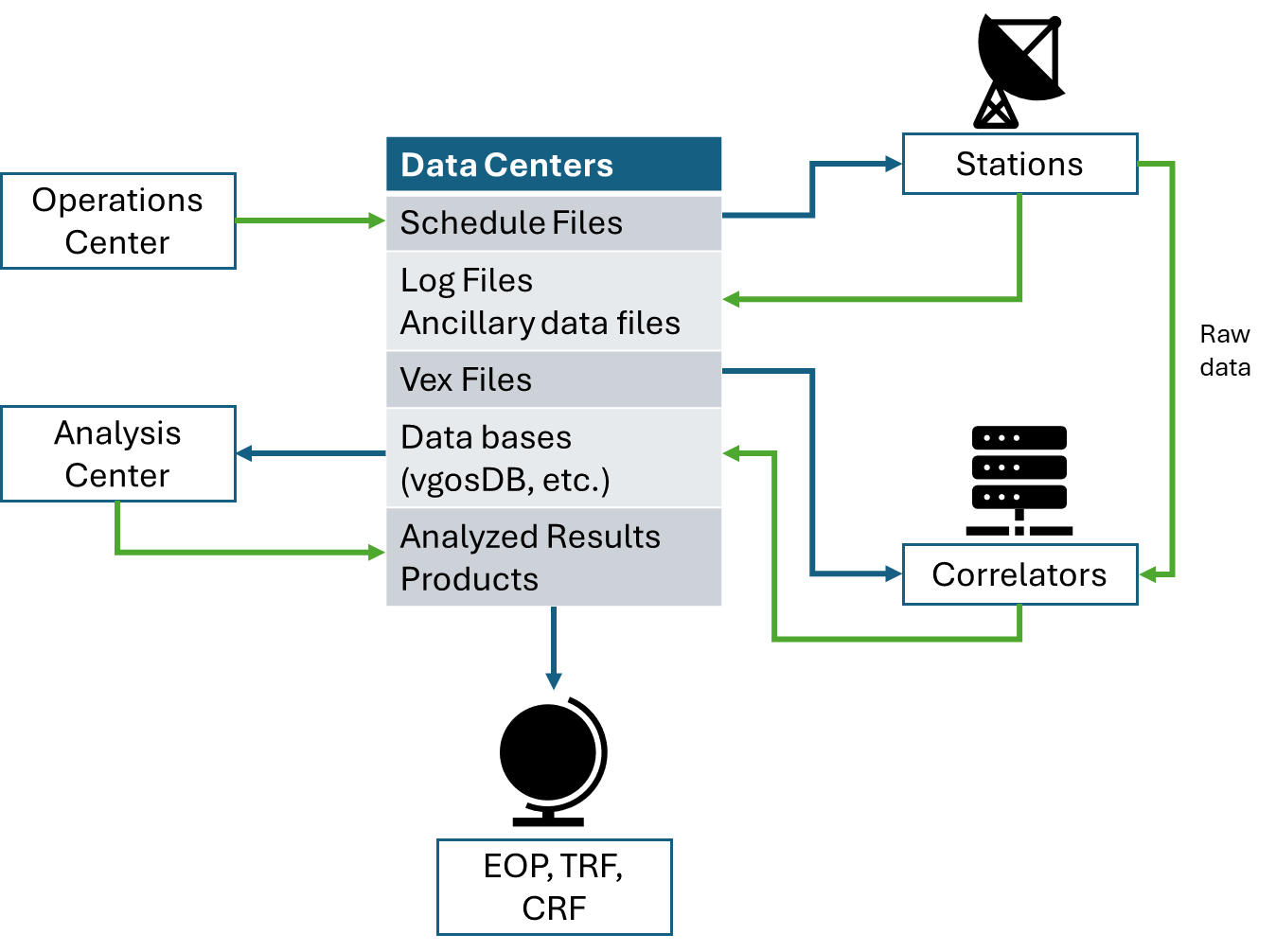 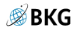 [Speaker Notes: Provide a backup, verification, validations, etc.  

You can update to any one data center, and expect that the file will show up on the others within 4 hours. 

BKG = Federal Agency for Cartography and Geodesy]
How to use the CDDIS Data Center
Uploading to the CDDIS archive
Inside the CDDIS archive.
Downloading from the CDDIS archive
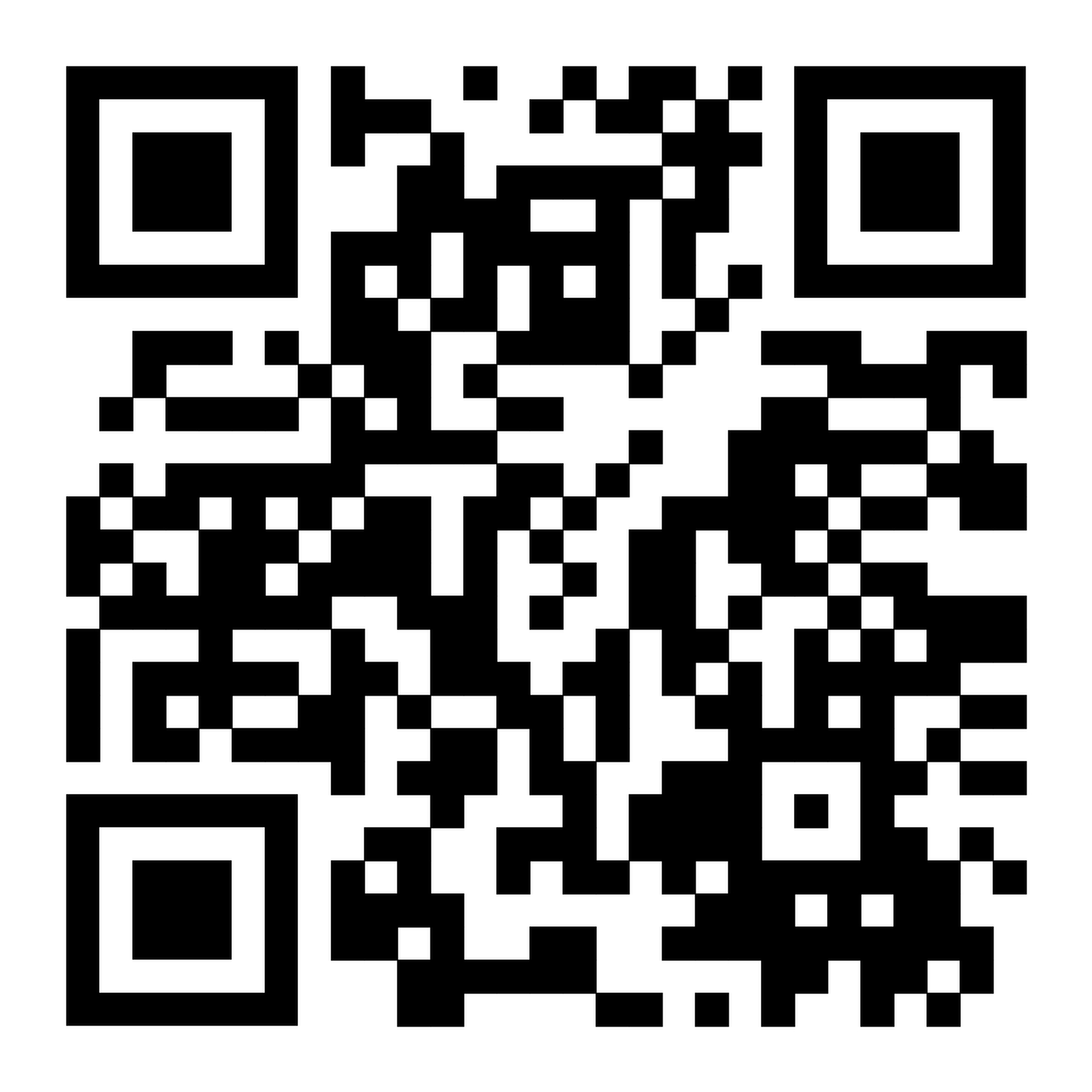 Uploading to CDDIS
1) Create an Earthdata Login: https://urs.earthdata.nasa.gov
Step by step instructions
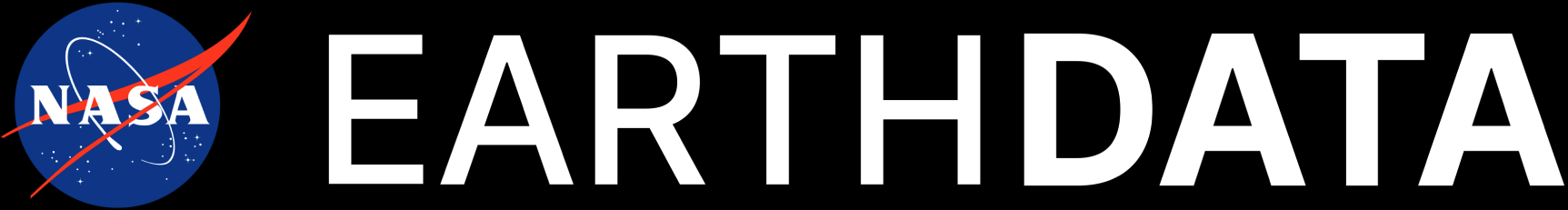 2) Notify the CDDIS: support-cddis@nasa.gov
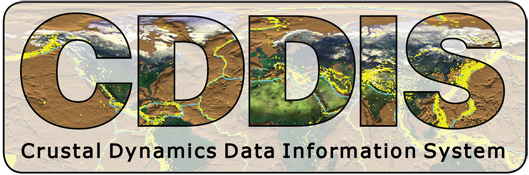 3) Upload!
Browser
Curl
java
[Speaker Notes: Obtain unique earthdata login to obtain a username
 Send us your username and your IP address (wait 2 weeks for firewall approval) LET US know early if you are changing IPs
We provide sample scripts to help you begin uploads, and we are available to help you troublehsoot. 



Process may be different for the other DCs, I don’t know]
Process Times
Quality Control
File Ingest
upload
Archive
download
[Speaker Notes: Uploads sit in our basin machine (storage tank if you will).   We run cron jobs which process the files at regular intervals. 

SWIN = data format output by the DiFX software correlator, which was developed at Swinburne University of Technology.

DiFX = Distributed FX]
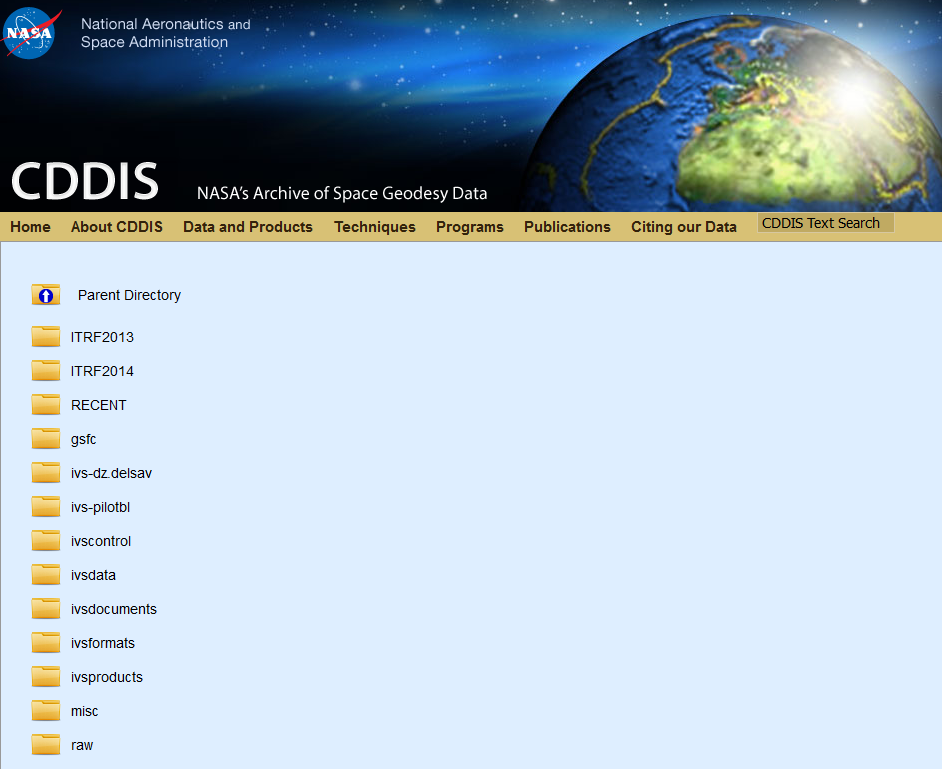 View Online
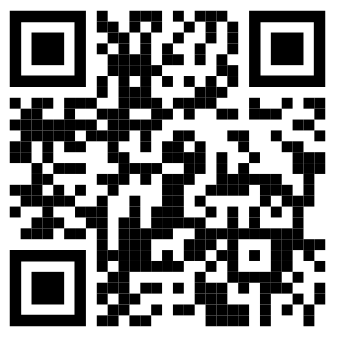 Files will be visible on our webpage with checksums
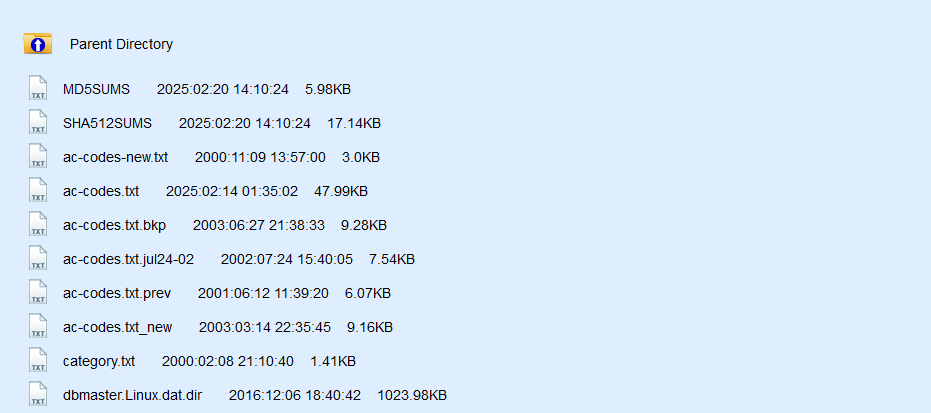 [Speaker Notes: Once uploaded, we will index your files to create so that they are visible on our webpage, along with checkums.]
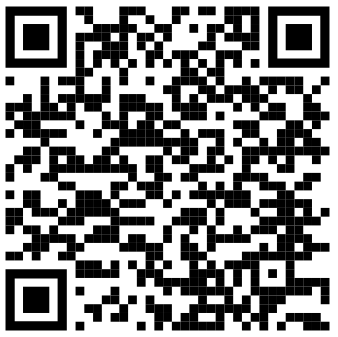 Download via Script
[Speaker Notes: Provide samples scripts for downloading files. 

Useful for automation or bulk downloading. 

We are available to help troubleshoot

You need earthdata login to be able to do this]
Special Topics:
Data/Product Discovery.Landing Pages. DOIs.
Earthdata Website
Data and products available on Earthdata Website where users can search for data/products across the NASA DAACs
Support metadata search
Data and products are explained on landing pages and DOIs available
[Speaker Notes: I mentioned that we serve the Earthdata project and the IVS. 

At earthdata we support VLBI and many other data types, but lots of data types exist in earthdata project

TO this end, the earthdata project is created a common webpage:
Instead of directory structure search, we will not use a search bar. 

Some people will like this, others not so much.  We will do what we can with DOIs and landing pages.]
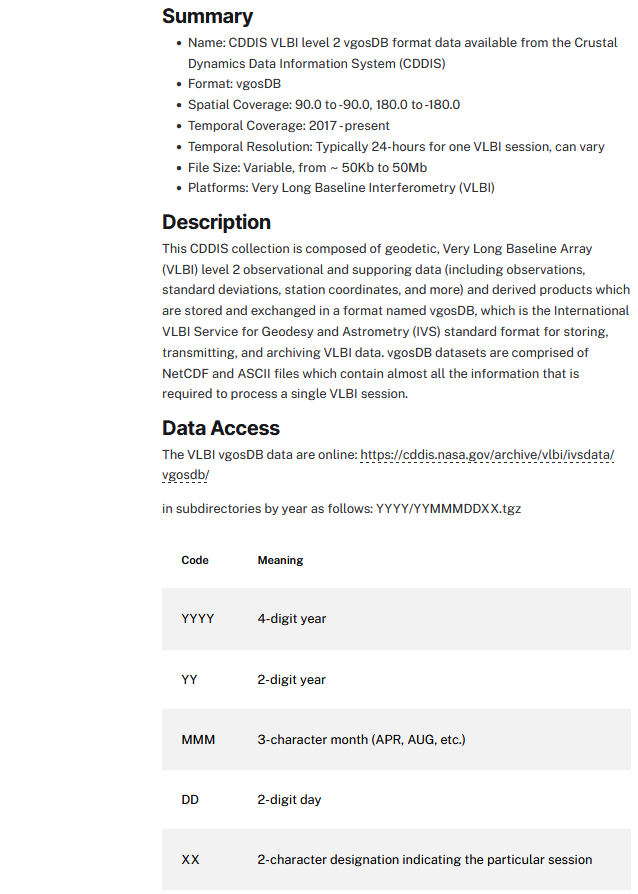 What are Landing Pages?
Landing pages contain:
Summary 
Link to location in the online archive
Link to additional resources
Digital Object Identifiers: DOIs
Works best as an introduction to new users
[Speaker Notes: Good news is: We will continue to provide landing pages. 
Landing page is first page of instruction manual.
Summary with basic info
Link to archive
Additional resources, usually from the IVS]
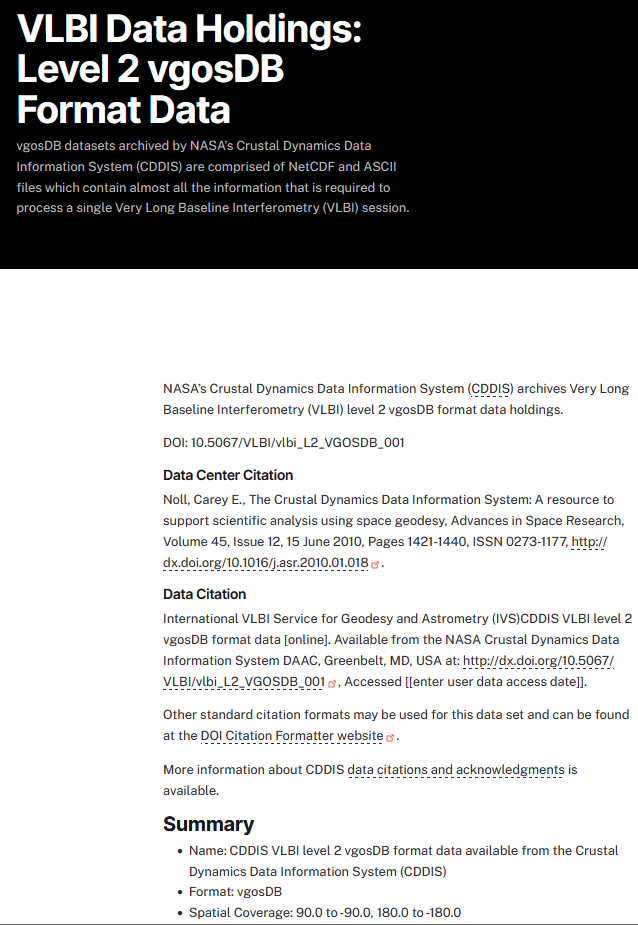 Data and Product DOIs
Allow data, products, software to be cited
Benefits:
Increased visibility
Increased verification and validation of scientific results
Ensures credit can be traced down to the station level
Are stations/correlators getting credit? - Not yet…
[Speaker Notes: A DOI is a Universal source or unique identifier to cite the same thing

Right now, we just site ourselves (landing pages) want to make sure other parts of the VLBI supply chain are getting credit for the work they do. 

Open conversation, should stations, correlators make and publish their own DOIs, or should we do it for them?

Important Note: DOIs are available for some data and products and the CDDIS will be working on filling in the missing DOIs]
Thank You!Any Questions?
General questions to the CDDIS:  
gsfc-cddis-support@mail.nasa.gov
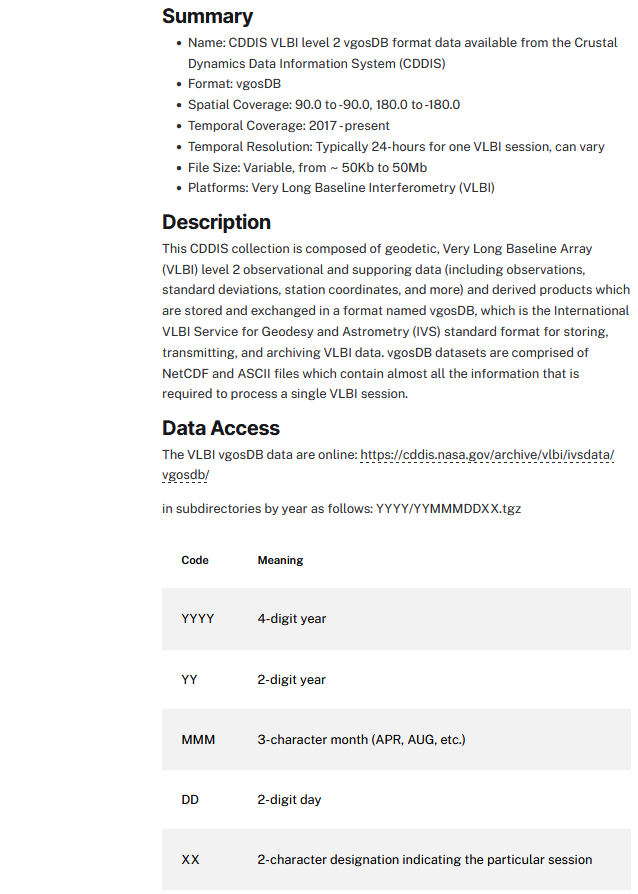 Sample Landing Page
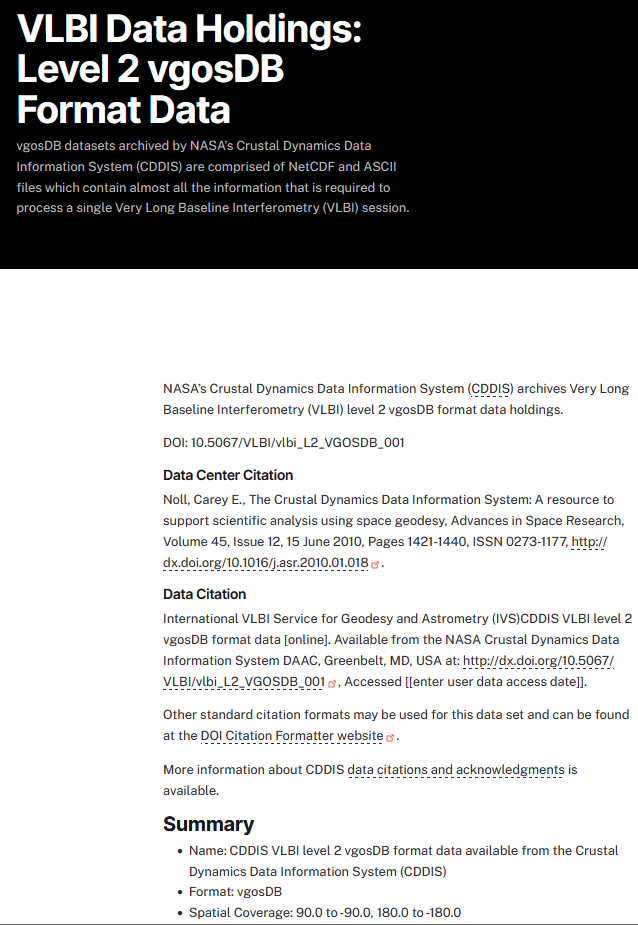 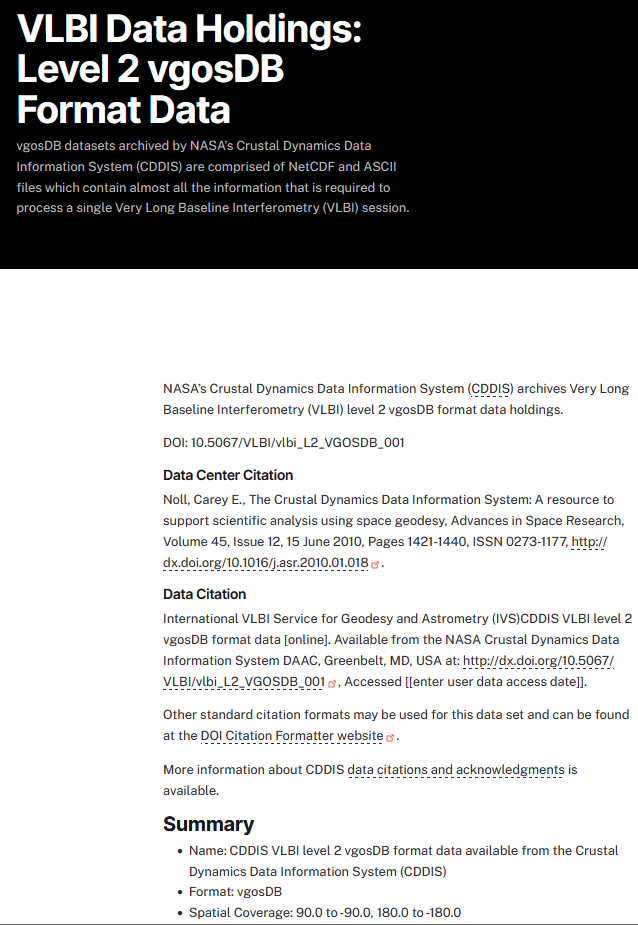 [Speaker Notes: Good news is we will continue to provide landing pages.   

Probably deltet this slide and combine with the next slide.]